ТЕХНОЛОГИЈА                                                        И ЗДРАВЉЕ
ИВОНА БОГИЋЕВИЋ 
СОФИЈА БОШКОВИЋ
Технологија  и  здравље
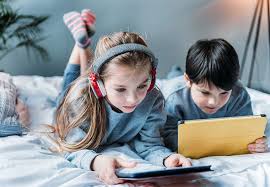 Без технологије не би се развила  медицина.И ако су то  две различите ствари ми не можемо без тога.
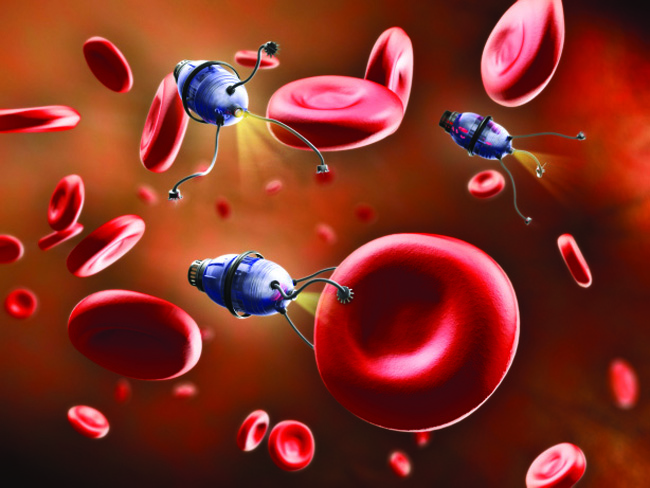 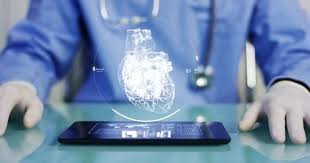 Ovo je jedanod primera I casopisa
ТЕХНОЛОГИЈА И ЗДРАВЉЕ
Здравље је на првоме месту мање него технологија.
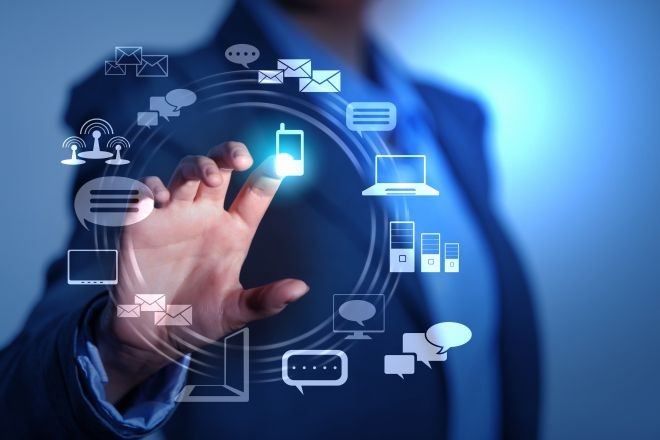 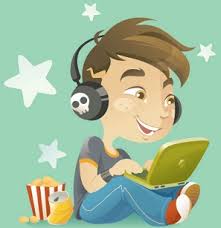 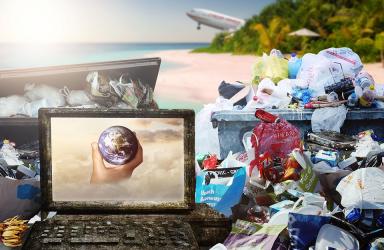 Човеку може и  da досадити технологија, a može i da steti zdraavljuPOPUT...
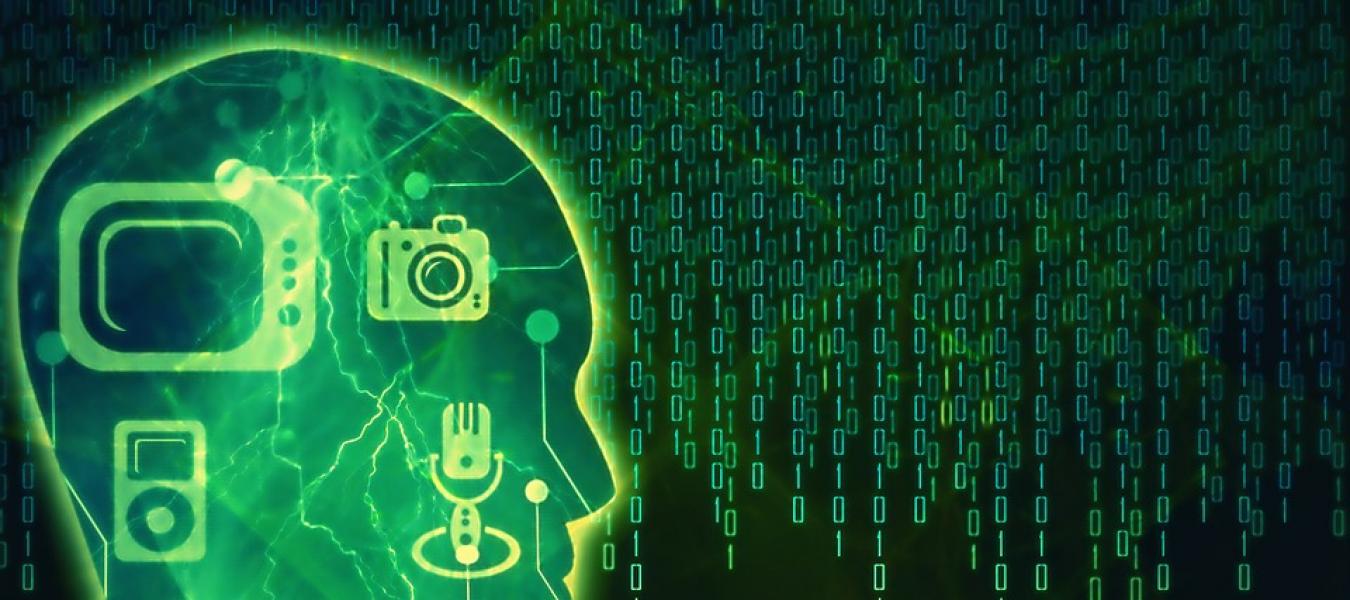 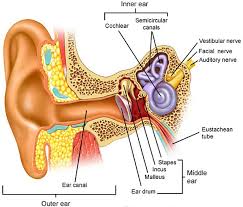 И неко може бити завистан од технологије због  телефона  може и да неспава.
Здравље је првобитно уместо  tehnologije koja nam steti,компијутера и свих осталих рачунара.
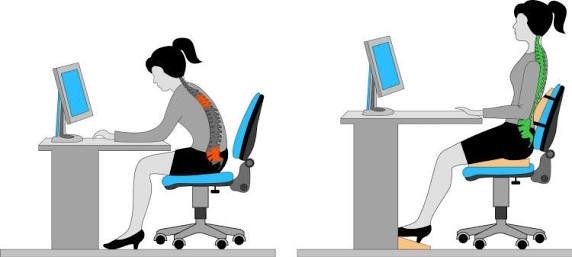 На компијутело седети на слици  правилно
Pravilno sedenje